Anyagi halmazok
Összefoglalás
Az anyagok tulajdonságai
fizikai tulajdonság
kémiai tulajdonság
éghetőség
-szín
-szag
-halmazállapot
-sűrűség
-oldékonyság
-keménység
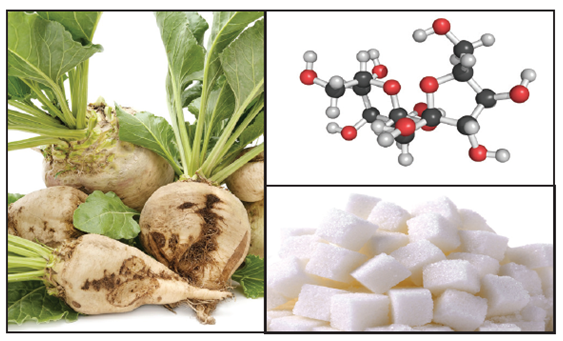 fizikai tulajdonságok
egyetlen részecskére nem
csak a nagyon sok részecskéből álló anyagi halmazokra jellemzőek
cukormolekula
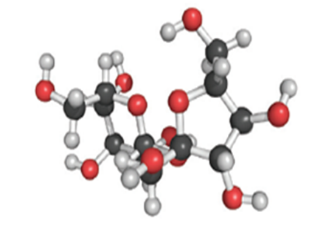 Mérhető
 fizikai tulajdonságok:
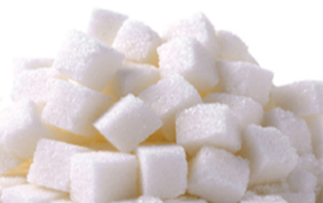 olvadáspont
forráspont 
sűrűség
kémiai tulajdonságok
cukormolekulák halmaza
megmutatják, hogy milyen körülmények között alakul át,
 és közben milyen anyag keletkezik
VEGYÜLET és ELEM tulajdonságainak összehasonlítása
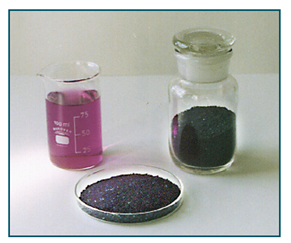 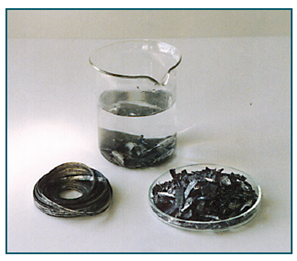 Magnézium
Hipermangán
kálium-permanganát
     képlete: KMnO4
vegyjele: Mg
kémiai változás
fizikai változás
a részecskék szerkezetében is
 változás történik
megváltozik a halmaz szerkezete
új anyagok keletkeznek
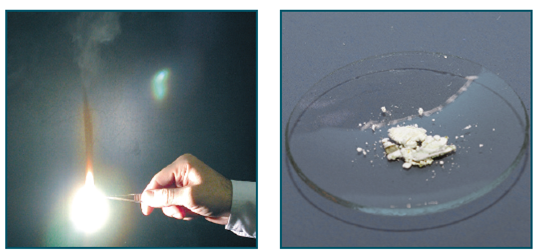 új anyag nem képződik
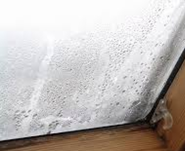 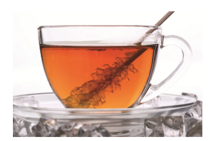 egyesülés
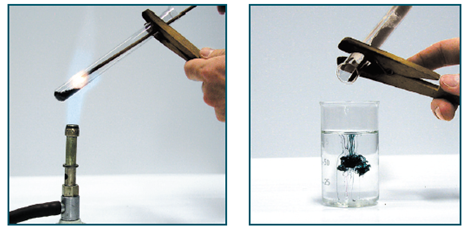 halmazállapot-
változások
oldódás
bomlás
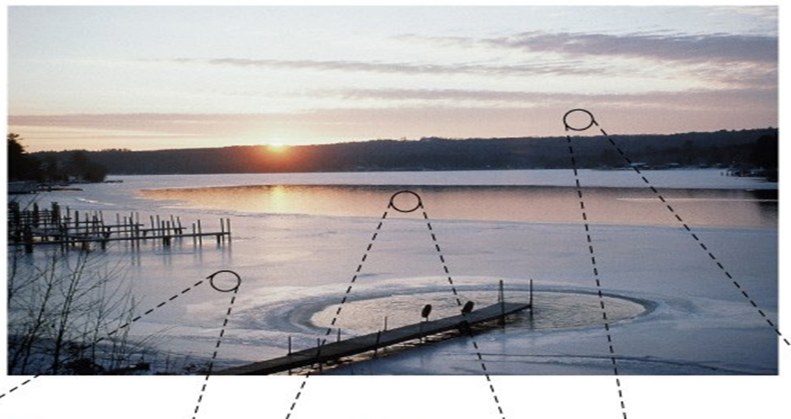 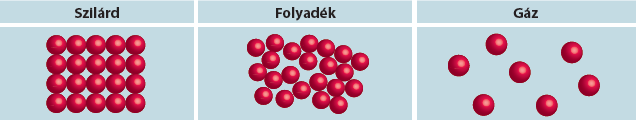 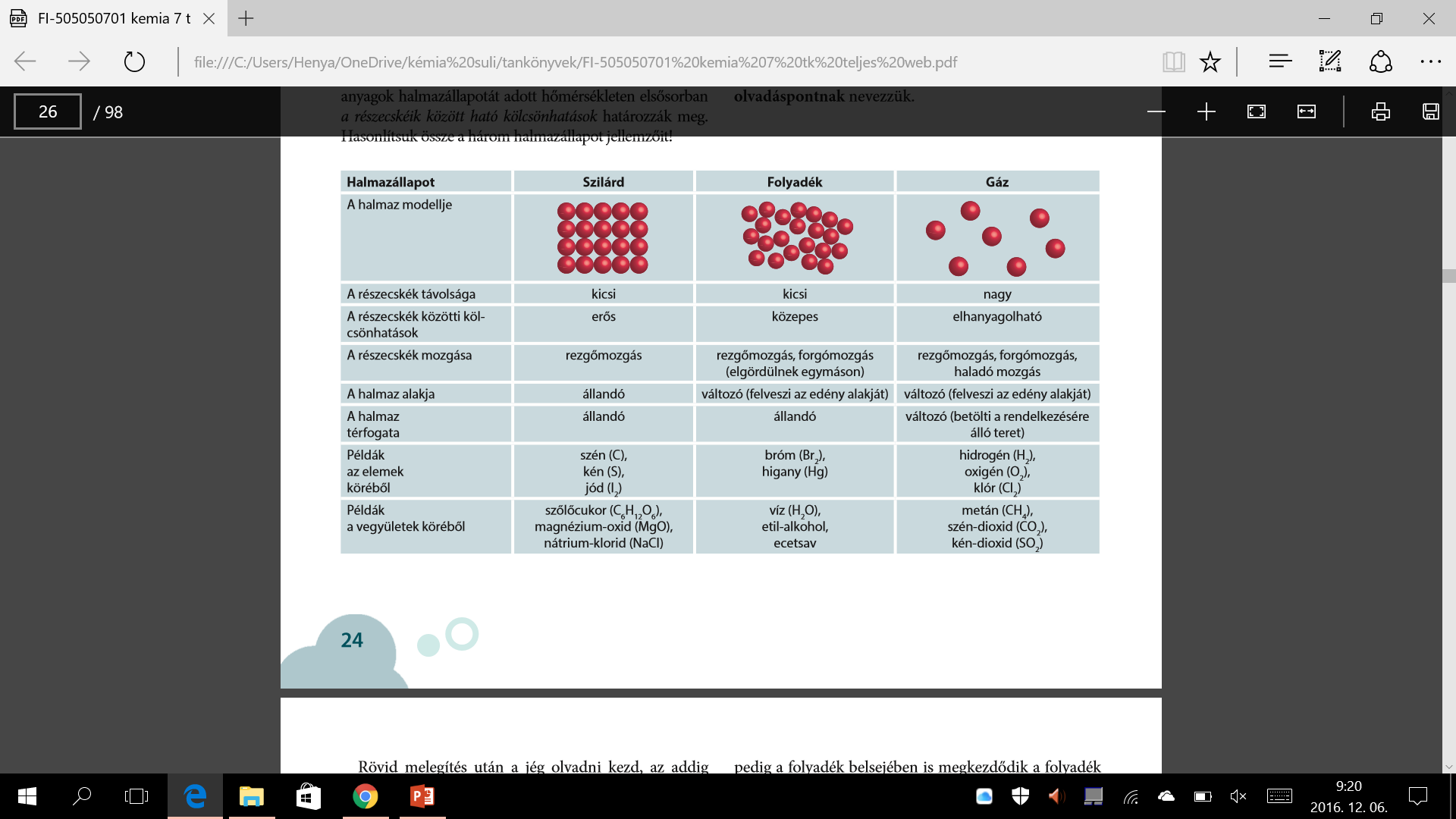 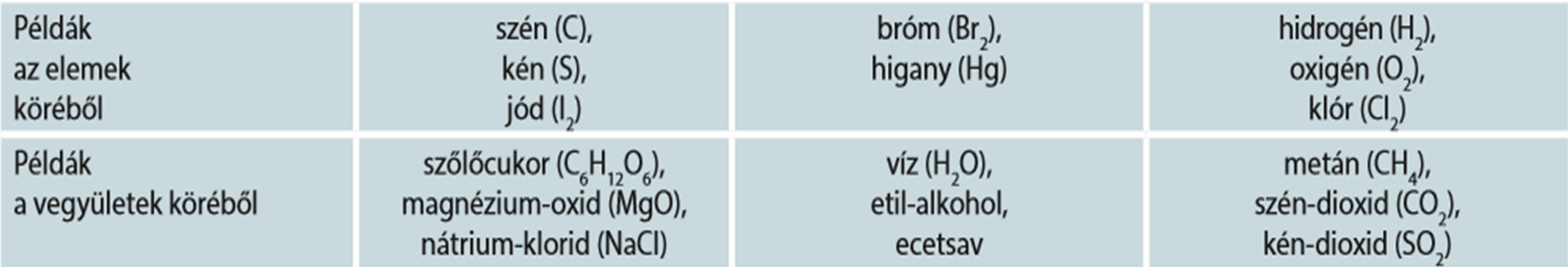 halmazállapot-változások
melegítés vagy hűtés hatására bekövetkező
fizikai változások
az anyagi halmaz szerkezete átalakul
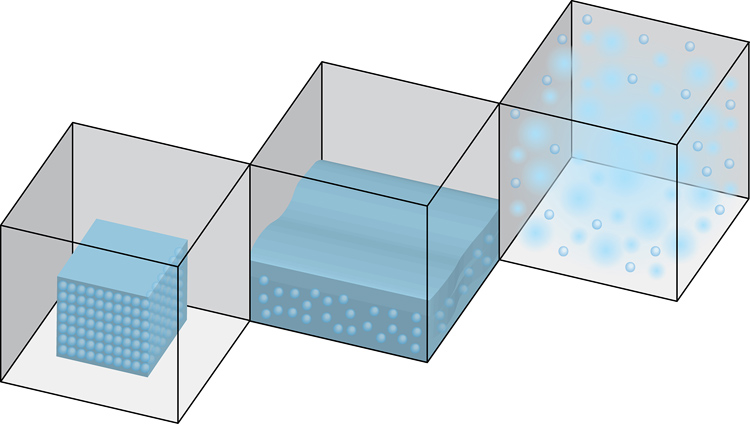 a részecskéi szerkezetében nem történik változás
exoterm
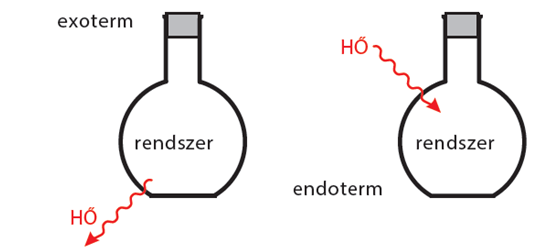 endoterm
felmelegedés
lehűlés
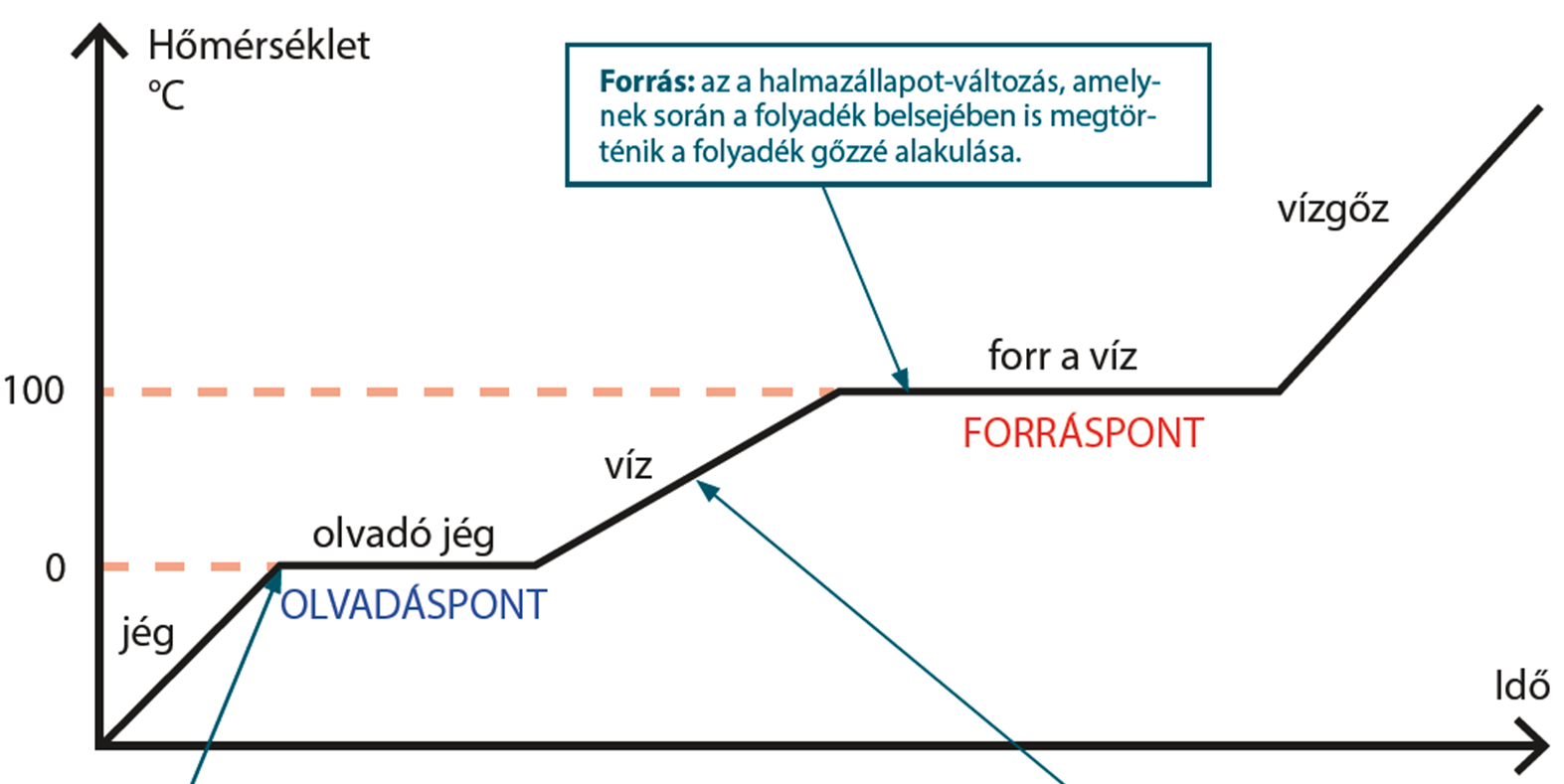 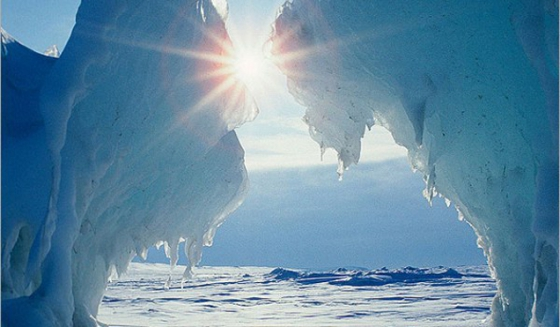 3.
olvadás
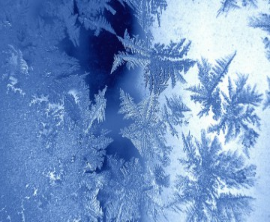 1.
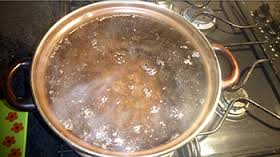 2.
forrás
fagyás
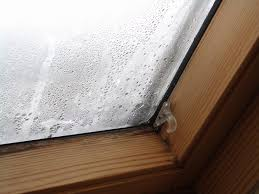 7.
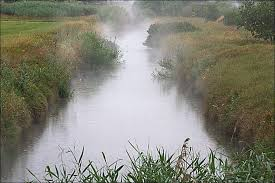 5.
párolgás
lecsapódás
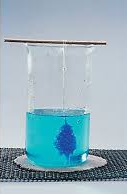 4.
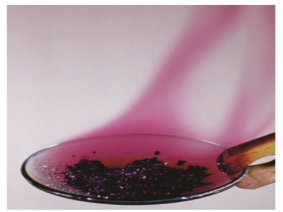 6.
szublimáció
kristályosítás
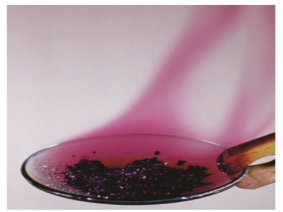 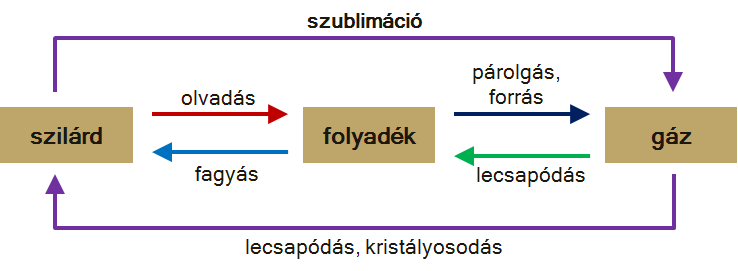 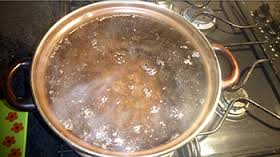 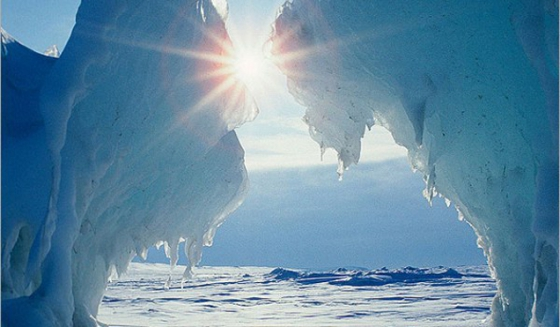 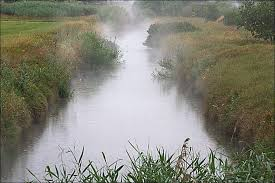 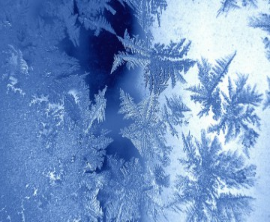 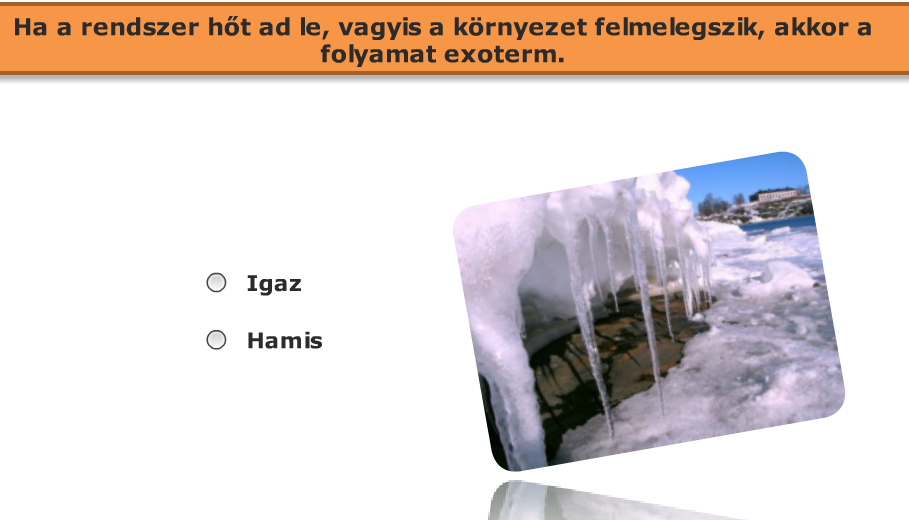 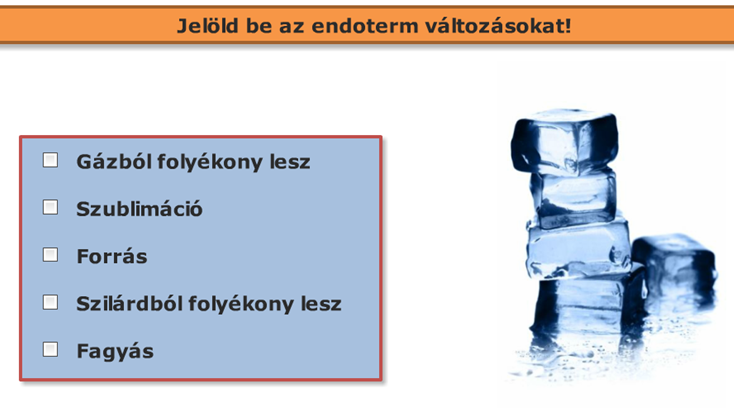 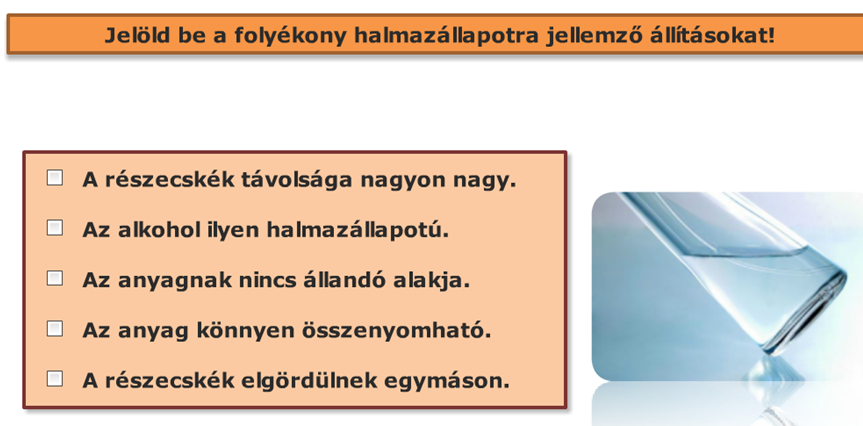 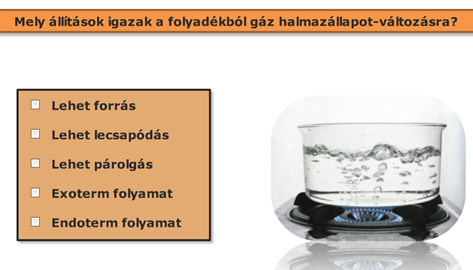 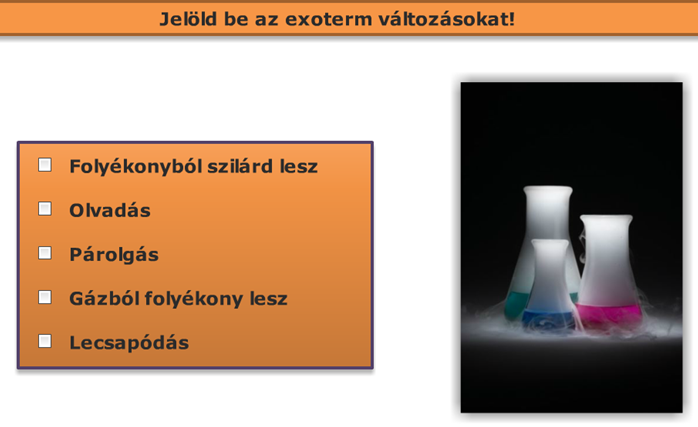 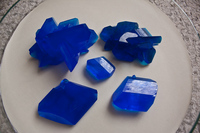 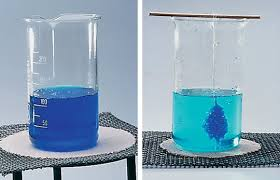 Oldhatóság
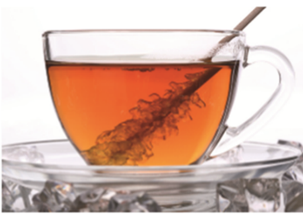 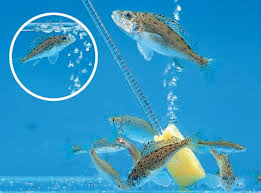 szilárd anyag oldhatósága
gázok oldhatósága
Nagyobb nyomáson 
a gázok oldhatósága is nagyobb
oldószer minősége
oldandó anyag minősége
csökken
nő
hőmérséklet növekedésével
benzinben oldódik
vízben oldódik
konyhasó
jód
hipermangán
étolaj
rézgálic
gyertyaviasz
répacukor
szőlőcukor
vízben és benzinben sem oldódik
szén
mészkő
homok
Az oldatok összetétele:
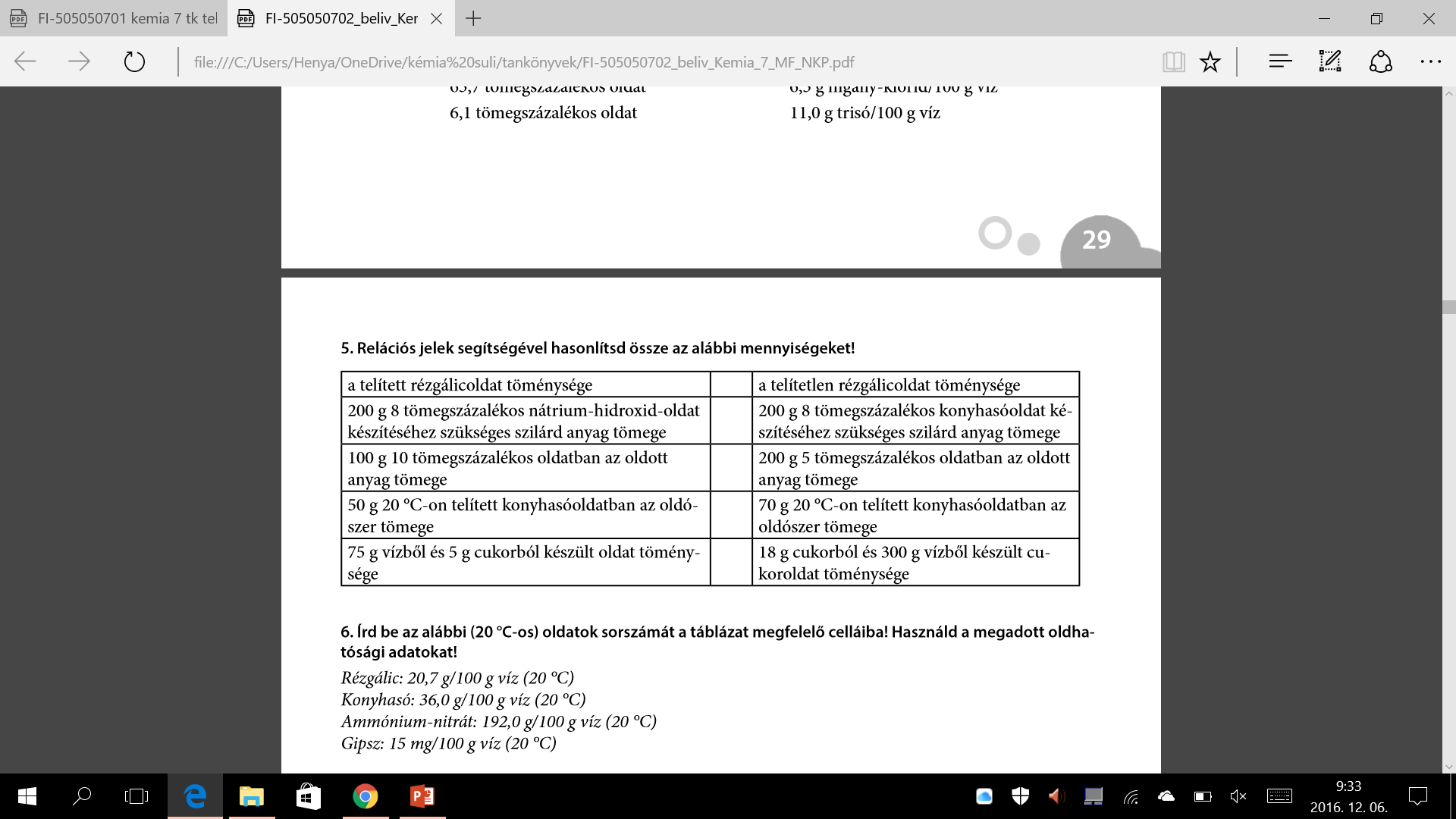 >
>
>
Oldatok kémhatása
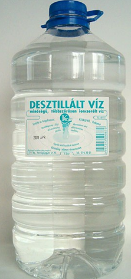 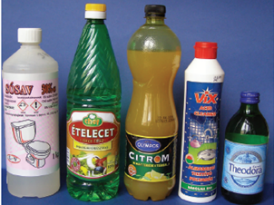 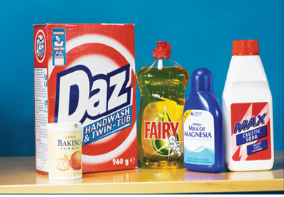 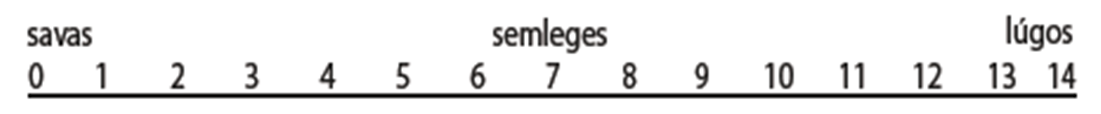 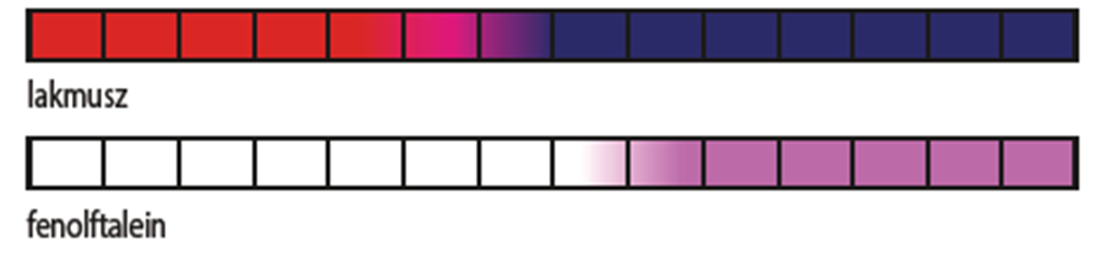 Keverékek szétválasztása
szilárd keverékek szétválasztása
kénpor - vaspor
mágnesesség
szitálás,rostálás
homok - sóder
kioldás
konyhasó - homok
ülepítés
kénpor - homok
Vizes oldatok alkotórészeinek szétválasztása
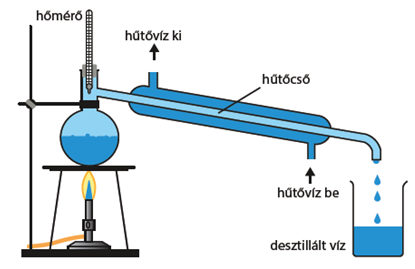 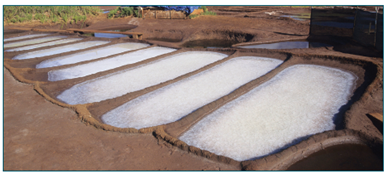 lepárlás
bepárlás
A levegő összetétele
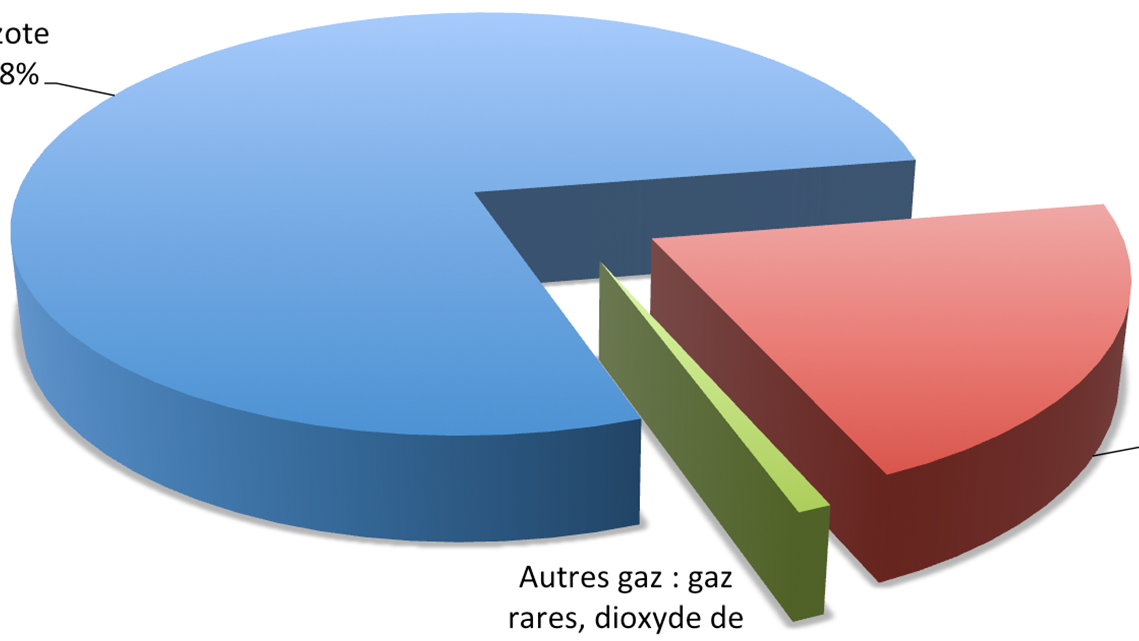 nitrogén
78 %
oxigén
21 %
nemesgázok
szén-dioxid
1 %